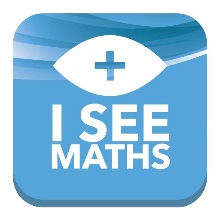 dots
4 × TABLES
MULTIPLICATION
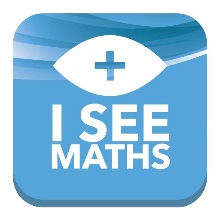 8
dots
4 × TABLES
MULTIPLICATION
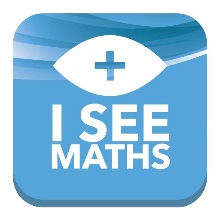 dots
4 × TABLES
MULTIPLICATION
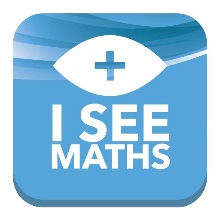 16
dots
4 × TABLES
MULTIPLICATION
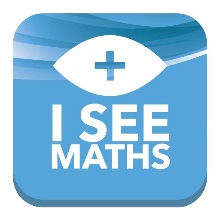 dots
4 × TABLES
MULTIPLICATION
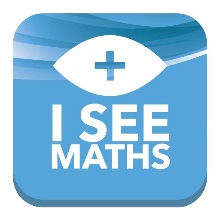 12
dots
4 × TABLES
MULTIPLICATION
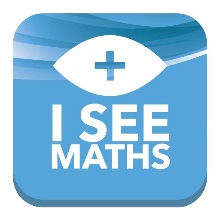 dots
4 × TABLES
MULTIPLICATION
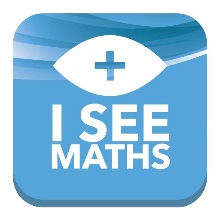 24
dots
4 × TABLES
MULTIPLICATION
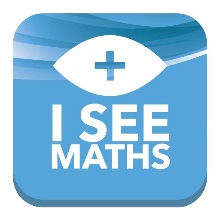 dots
4 × TABLES
MULTIPLICATION
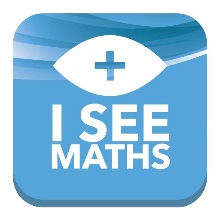 28
dots
4 × TABLES
MULTIPLICATION
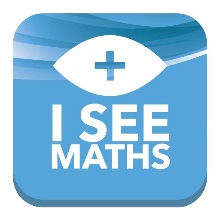 dots
4 × TABLES
MULTIPLICATION
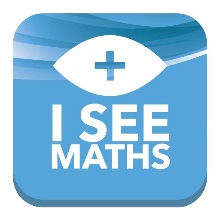 40
dots
4 × TABLES
MULTIPLICATION
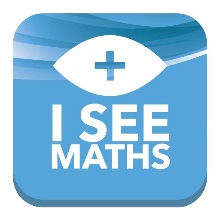 dots
4 × TABLES
MULTIPLICATION
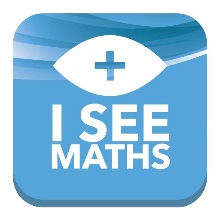 32
dots
4 × TABLES
MULTIPLICATION
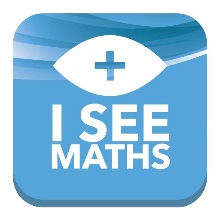 dots
4 × TABLES
MULTIPLICATION
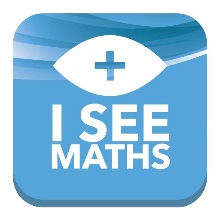 36
dots
4 × TABLES
MULTIPLICATION
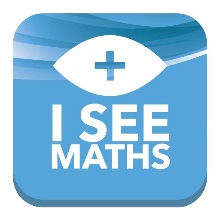 dots
4 × TABLES
MULTIPLICATION
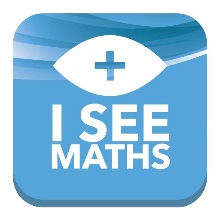 20
dots
4 × TABLES
MULTIPLICATION